الضرب في2
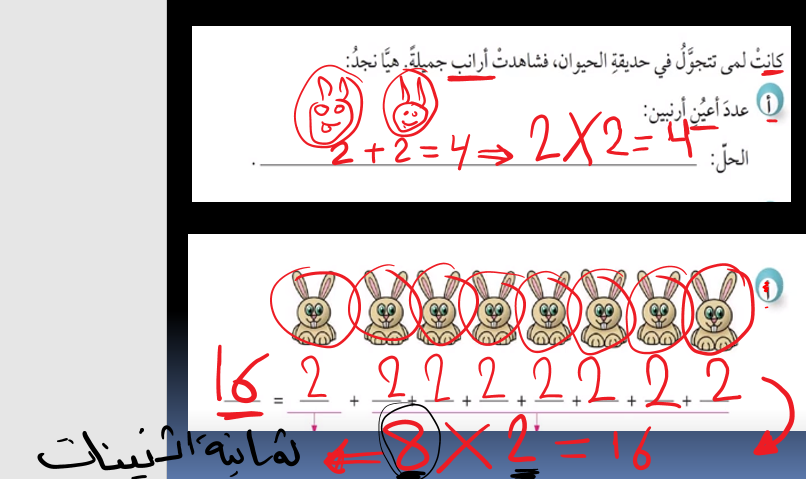 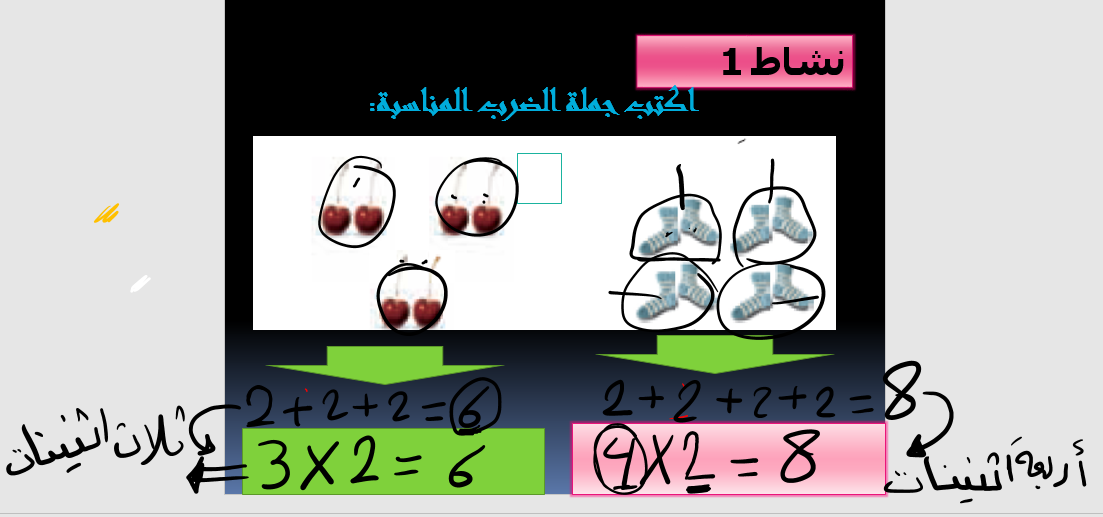 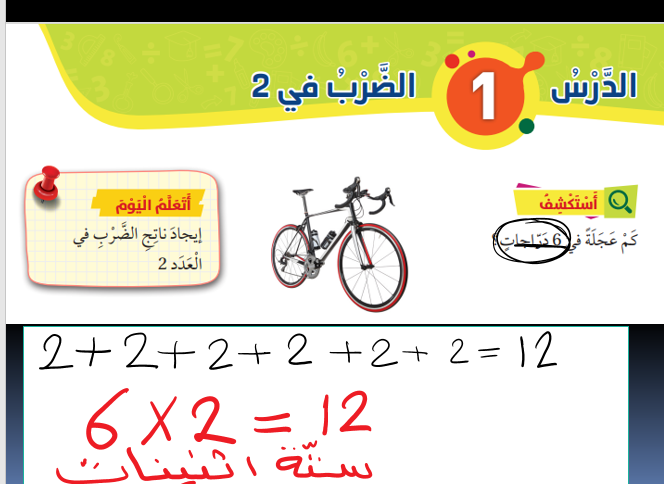 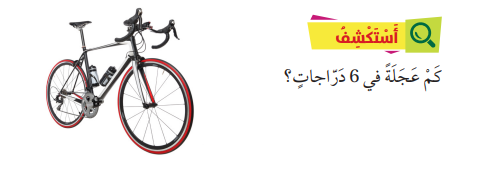 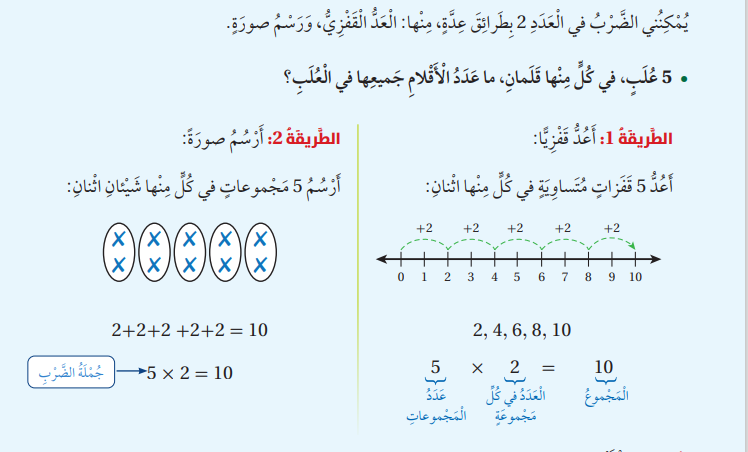 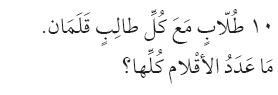 10
20 قلما=2*10
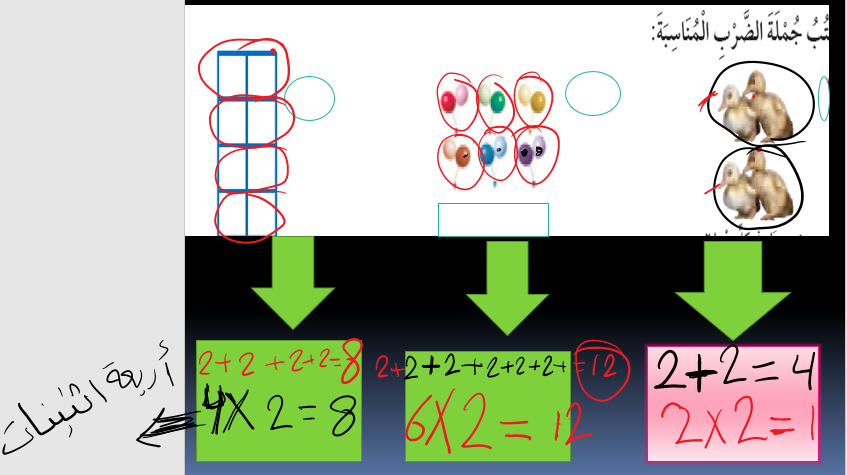 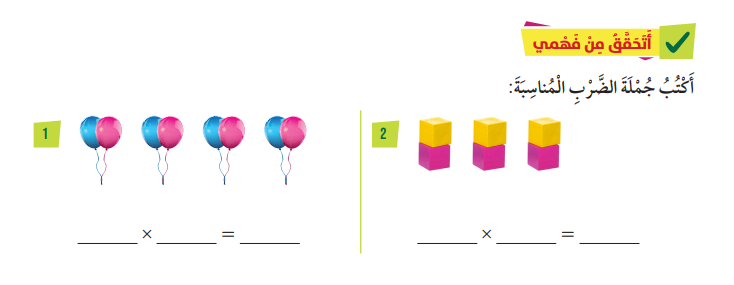 3
4
6
8
2
2
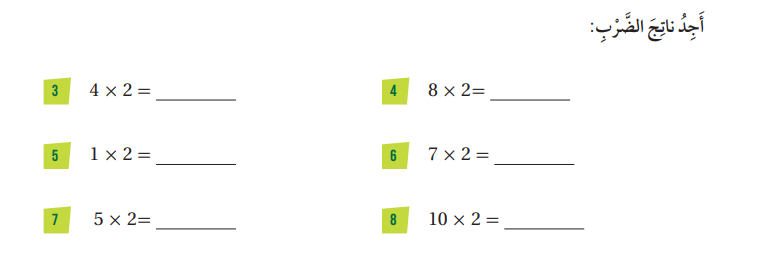 16
8
14
2
10
20
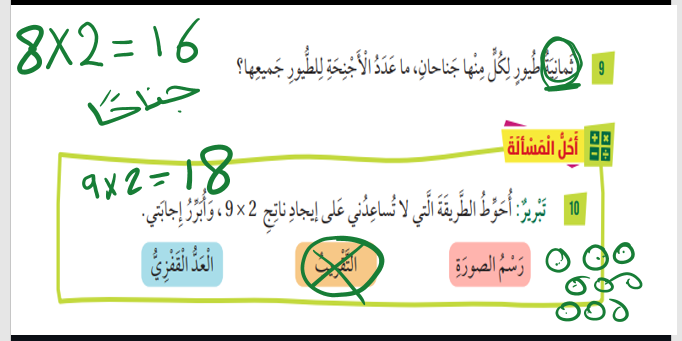 https://wordwall.net/ar/resource/27244362
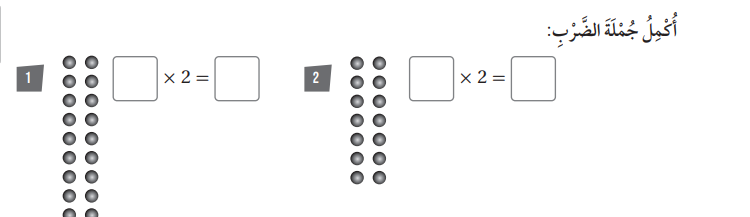 14
7
9
18
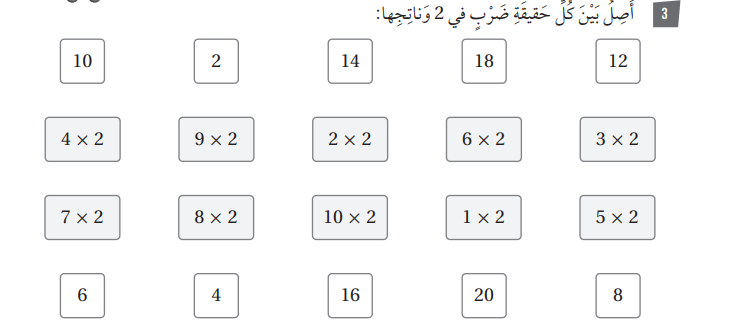 4
6
18
12
8
16
20
2
14
10
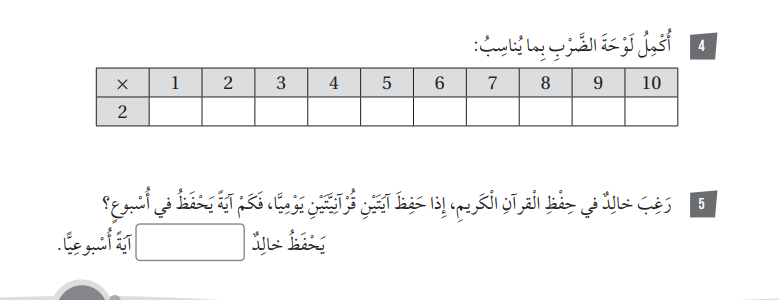 2
8
10
4
6
12
14
16
18
20
14 آية=2×7
14=2+2+2+2+2+2+2
https://wordwall.net/resource/11872903
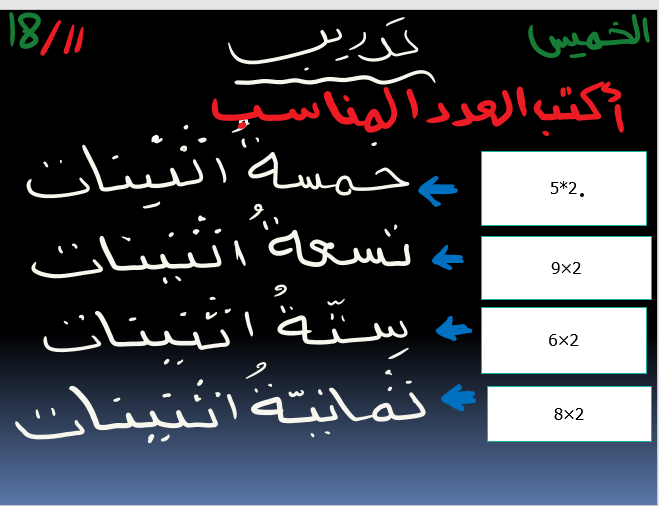 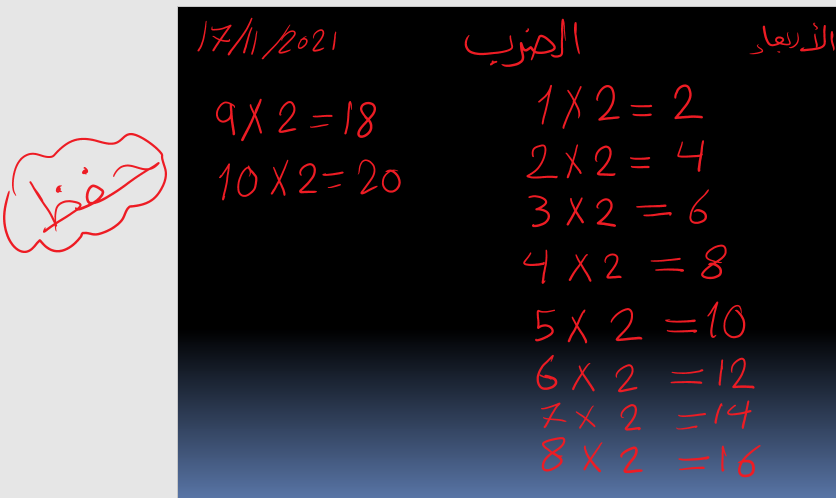